সালাম , শুভেচ্ছা
ও
স্বাগতম।
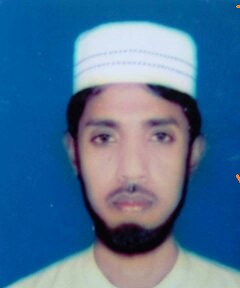 পরিচিতি
বিষয়ঃ আকাইদ ওয়াল ফিকহ ।
শ্রেণিঃ    নবম । 
অধ্যায়ঃ  দ্বিতীয় ।
পরিচ্ছেদ- ২য় ।
সময়ঃ      ৪৫ মিঃ
মোঃ আব্দুল গফুর
সহকারী সুপার 
গোপালপুর ইছাপুর আমিনিয়া দাখিল মাদ্রাসা
শার্শা, যশোহর
A.Gofur
09.7.10
2
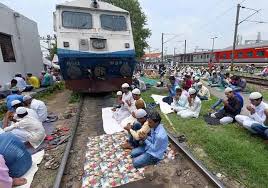 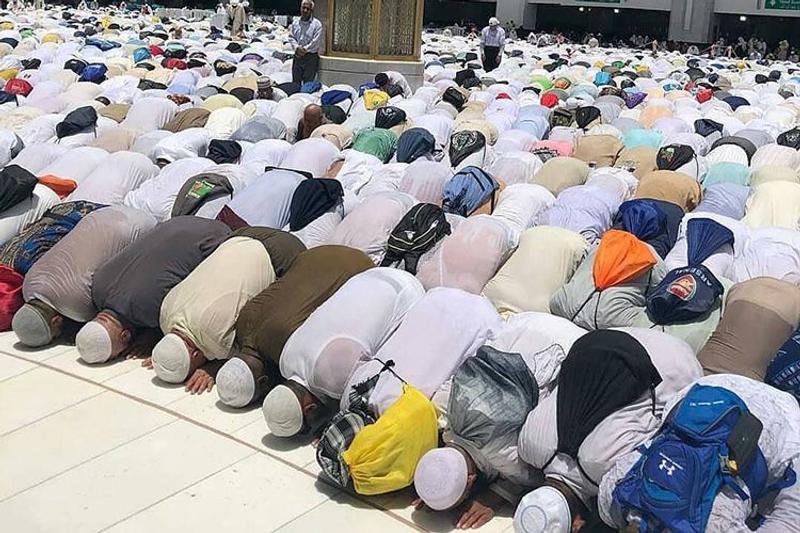 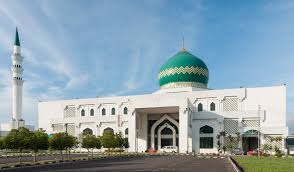 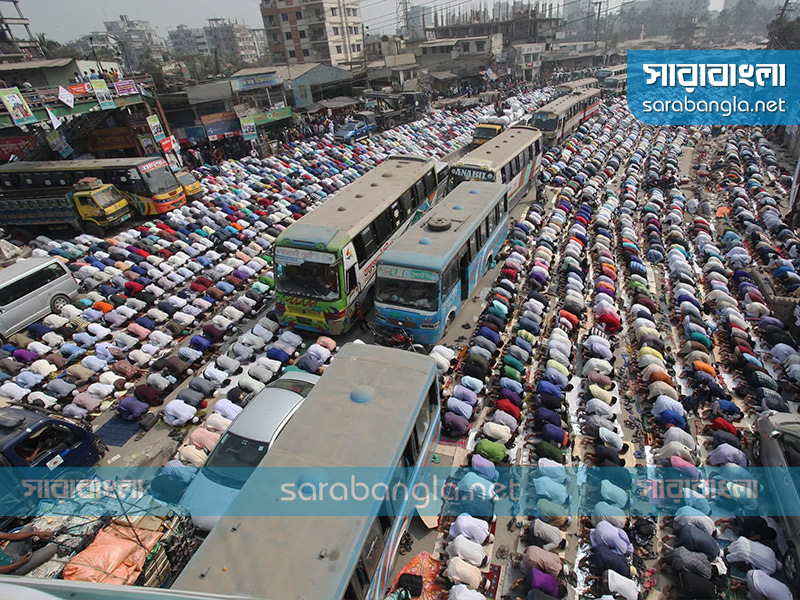 A.Gofur
09.7.10
3
কা
লি
মা
?
হ
জ
জ
ইসলামে দ্বীনের খুঁটি
যা
কা
ত
রো
জা
A.Gofur
09.7.10
4
শিখনফল
সালাতের অর্থ কি তা বলতে পারবে ।
  সালাতের আহকাম কয়টি চিহ্নিত করতে পারবে।
  সালাতের আরকানসমুহ ব্যাখ্যা করতে পারবে ।
  সালাতের গুরুত্ব বিশ্লেষন করতে পারবে ।
A.Gofur
09.7.10
5
A.Gofur
09.7.10
6
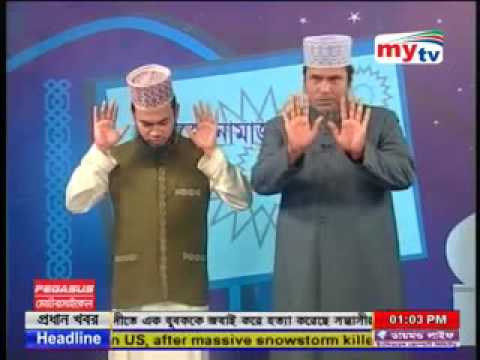 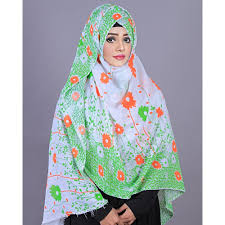 সতর ঢাকা
কাপড় পাক হওয়া
জায়গা পাক হওয়া
শরীর পাক হওয়া
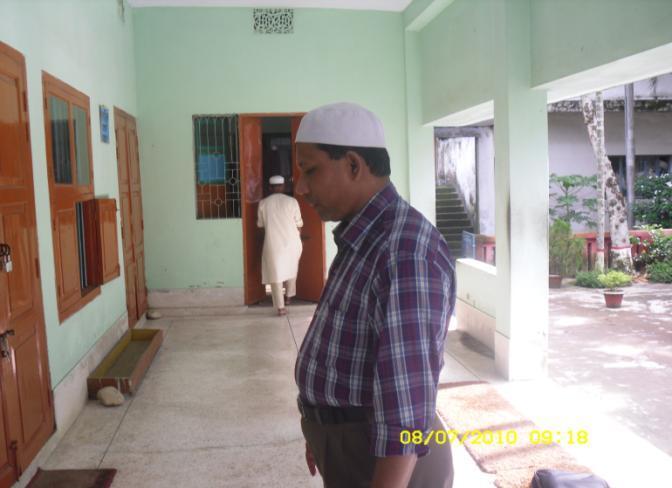 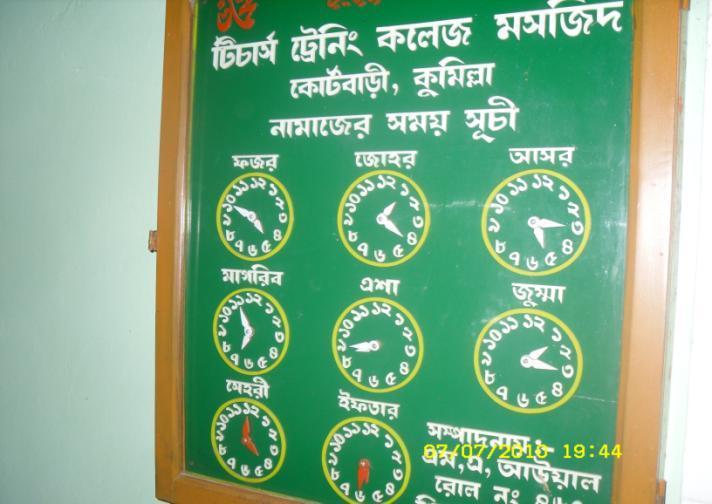 কিবলামূখী হওয়া
নিয়্যাত করা
সালাতের ওয়াক্ত হওয়া।
7
09.7.10
A.Gofur
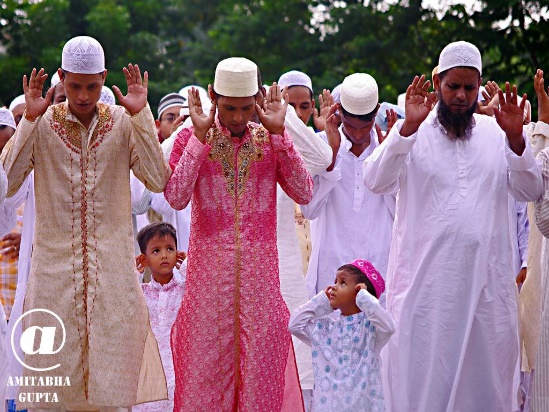 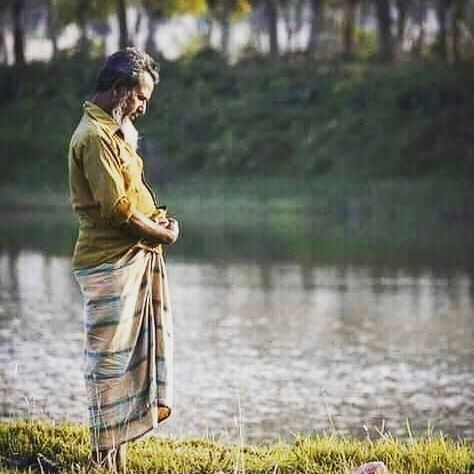 তাকবীরে তাহরীমা
দাড়িয়ে সালাত আদায় করা
কিরাআত পড়া।
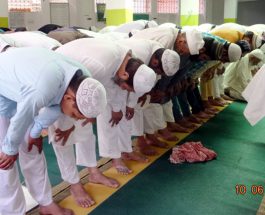 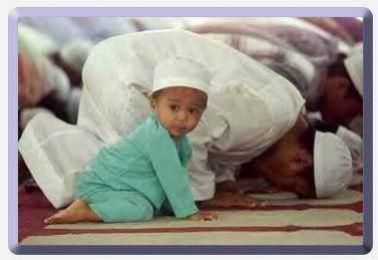 সালামের মাধ্যমে নামাজ শেষ করা
8
রুকু করা
A.Gofur
সিজদা করা
সিজদা করা
09.7.10
নামাজের গুরুত্ব
আল্লাহ তায়ালা কুরআন মাজীদে ৮২ বার নামাজের কথা উল্লেখ  করিয়াছেন । নামাজ যাবতীয় খারাপ কাজ থেকে বিরত রাখে । মহানবী (সাঃ ) বলেছেন “নামাজ বেহেস্তের চাবী”তিনি আরো বলেছেন “নামাজ মুমিনের মিরাজ স্বরূপ” যে ব্যাক্তি ইচ্ছাকৃত ভাবে নামাজ ত্যাগ করল সে কুফুরিতে পতিত হল ।নামাজ সামাজিক বন্ধন সুদৃঢ় করে ।সময়ের গুরুত্ব ও শৃঙ্খলাবোধ শিক্ষা দেয় । নামাজ মানব জীবনের একটি ফাউন্ডেশন এবং সুন্দর জীবনযাপনে উদ্বুদ্ধ করে ।
9
09.7.10
A.Gofur
দলগত কাজ
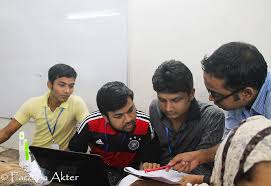 তোমরা দলগত ভাবে নামাজের আহকাম গুলো লিখ-
A.Gofur
09.7.10
10
একক কাজ
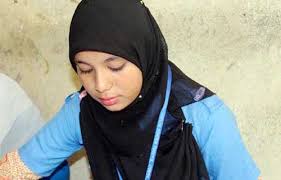 সালাতের আরকান কয়টি
A.Gofur
09.7.10
11
মুল্যায়ন
নিচে সঠিক উওরে টিক চিহ্ন দাও
ইসলামি শরীয়তে নামাজের বিধান কি
(ক)  ফরজ           (খ) ওয়াজিব
(গ)  সুন্নাত            (ঘ) মুস্তাহাব
A.Gofur
09.7.10
12
নিচের ভিডিওটি দেখঃ-
A.Gofur
09.7.10
13
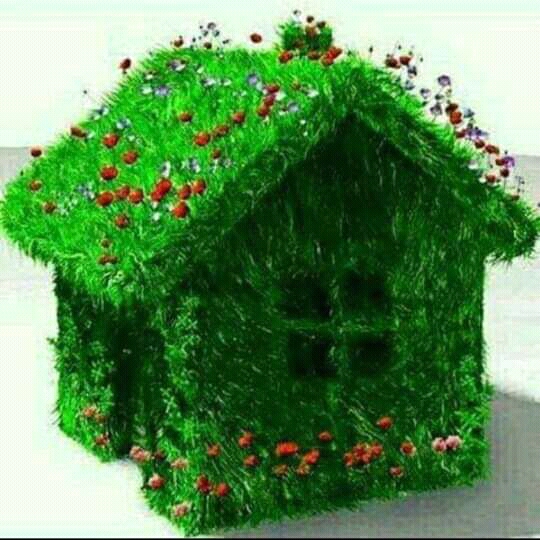 বাড়িরা
কাজ
প্রশ্নঃ- নামাজের বাহিরে ও ভিতরে কয়টি ফরজ
A.Gofur
09.7.10
14
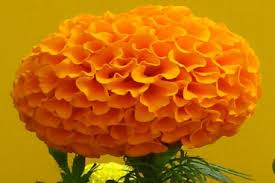 A.Gofur
09.7.10
15
আল্লাহ হাফেজ